NYELV-LÉTRA Kezelési tervek nagycsoportos gyermekek nyelvi zavar terápiájához
Vásárhelyi-Faragóné Kotroczó Mónika
Szakvizsgázott  gyógypedagógus-logopédus, 
tanító-magyar nyelvi műveltségterület, óvópedagógus
Bács-Kiskun Vármegyei Pedagógiai Szakszolgálat Kecskeméti Tagintézménye
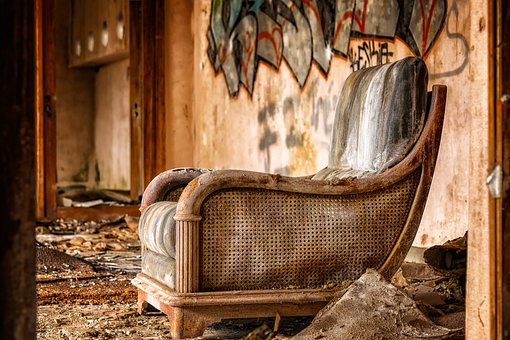 ANYANYELV
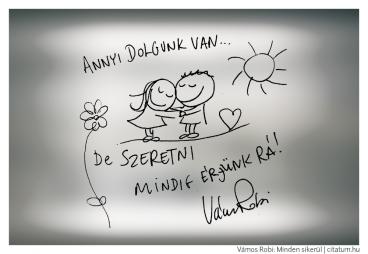 Ó

-ban   / banda

szer-etet
(Kiss Dénes)
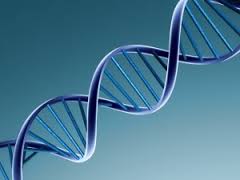 ÉLŐBESZÉD
A beszéd, mint készség velünk születik, de minőségét a szociális-emocionális kapcsolatok befolyásolják. (Montágh Imre)
Szakszerű tájékoztatás.
 (www.gyermekut.hu)
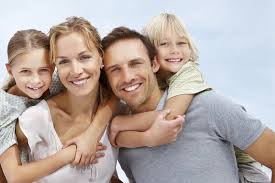 1. Rövid, rendszerező elmélet 
Az olvasás  kognitív, illetve beszéd- és nyelvi fejlettséget követelményeiről. Szülők edukálása végett is.

2. Kezelési tervek 
A metanyelvi tudatosság öt szintjének metodikus nyelvi játék- és feladat gyűjteménye.

3. Mellékletek =ÖT-let(t)tár=Logopédiai füzet
Közismert és saját ötletanyagok a metanyelv 5 szintjéhez.
            https://betubazar.hu/Nyelvletra
NYELV-LÉTRA
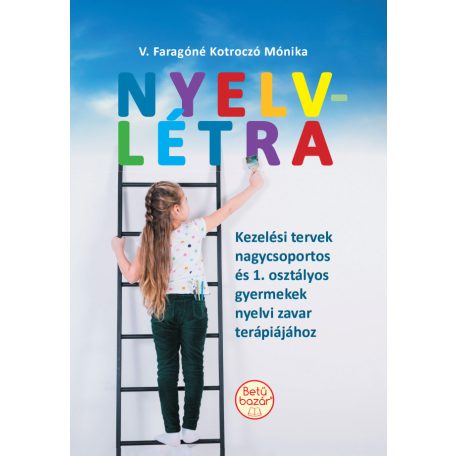 Felépítése 
receptív és expresszív szinten:


Mit? – fonológia, morfológia, szemantika, szintaktika, pragmatika
Mikor? – tanítható az egyes feladattípus
Milyen instrukcióval?
Mivel? – nyelvi játék, vers, kommunikációs helyzetek
Miért? – készségek hierarchiája
Kezelési tervek5-7éveseknek
Metodikus
Óvodásoknak
Napi rendszerességgel
Ideális team munkához
Kíváncsiság felkeltése
Aktivitás
1.Fonológiai tudatosság fonéma, szótag, rím
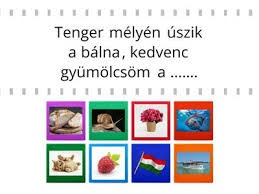 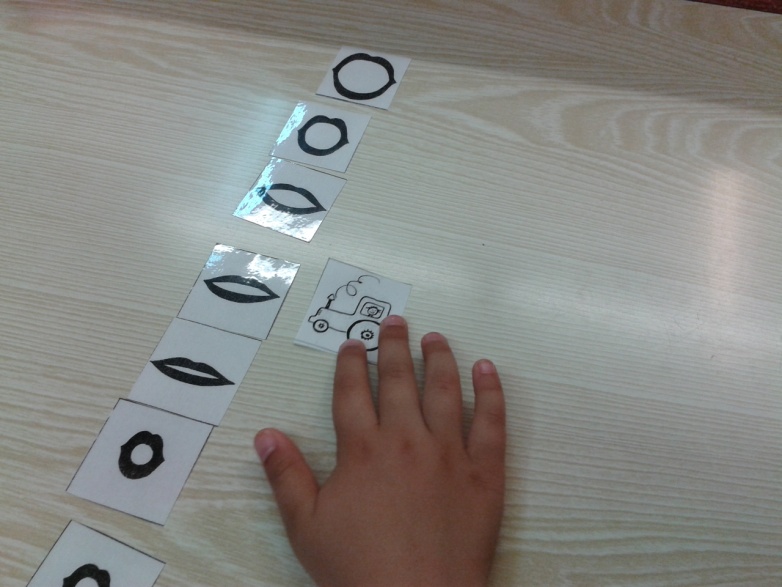 Szótag és a hang analizáló, illetve a szintetizáló nyelvi játékok segítik a szóbeliségből az írásbeliségbe való átmenetet. 
Az agy holisztikusan tanul.
(Aamondt –Wang: Üdvözöllek a gyereked agyában )
Fonomimika
(Fazekasné dr. Fenyvesi Margit)
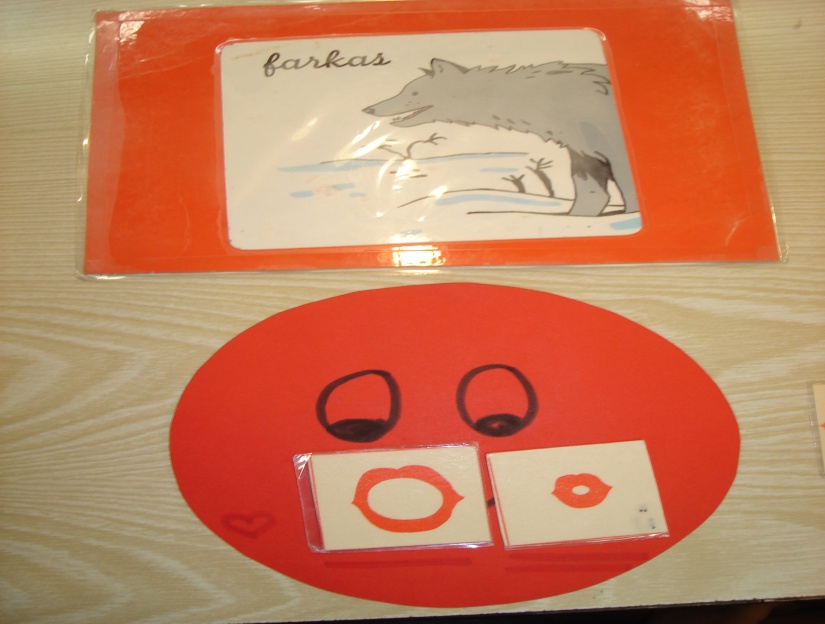 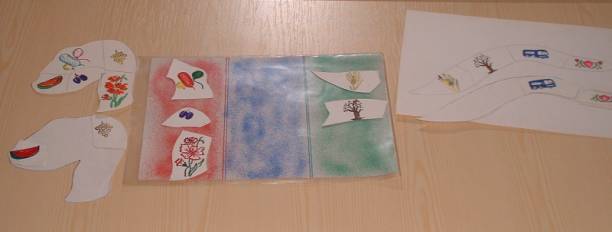 Példatár: A nyelv 5 szintjén „létrázgatunk” egy feladaton belül
Példatár: - Melyik hangra gondoltam? c. fonológiai játék

Szó szinten: 1. mgh. szó eleji kihallása az első.:  üres, üveg, ülés
                   2.  könnyebb msh.: sárga, sárvédő, sima, súly    ( legjobb választások: s,  m, sz, z)
                   3.  nehezebb msh.: kerék, kormány, kuplung, karosszéria, kézifék 
Mondat szinten: Tavaly Tamás tolta a teherautót.
Szöveg szinten:
                      Kedden kedvem kerekedett kétkerekű kocsikán kocsikázni.(nyelvtörők)
                      Répa retek mogyoró, korán, reggel, ritkán…
Mit gondoltok hány szinonímája van a 
    „megy” igének?  (236 db)
2. Szemantikai tudatosság4 alapszófaj
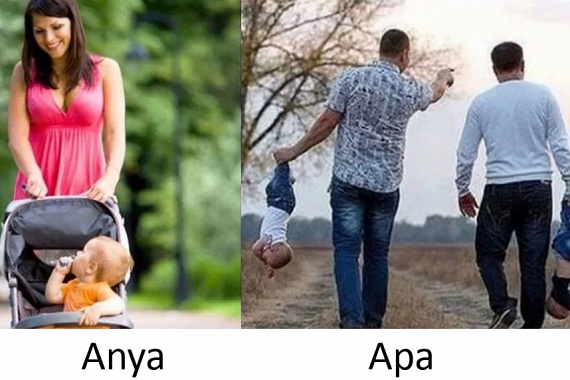 Az agyunk modulárisan felépített.
 (Stanislas Dehaen: A rugalmas agy)
 Az agy holisztikusan tanul, ezért  nem önmagában kell fejleszteni a szavakat. 
(Aamondt-Wang)
 Matematikát tanítani kell!
(Markus László)
Példatár: Szófajban gazdag és differenciált mentális lexikon ötös egységben
1.Főnevek gyűjtése (főfogalom) tapintással: -Húzz ki egy járművet a zsákból! /- Rámutatással nevezd meg minél több részét! /-Amit nem tudsz, mutass rá, és megmondom! ( metakogníció)
2.Igék gyűjtése (E/3.), eljátszása játékautóval: - Mit tud a(z)…? kanyarodik, gyorsul, tolat stb.
3.Melléknevek gyűjtése: - Milyen színű lehet az autó? (szószint)/Keress hozzá olyan színt a szobában!   Piros, mint a... 
4.Számnevek gyűjtése: - Hány kereke/ ablaka /csomagtartója/ lámpája /rendszáma / kipufogója/ sárvédője /van ? stb. / -Érintsd meg, és számolj írókéz mutató ujjával! Melyik a több?  stb.
5.Főnévi anyag ismétlése alapanyagok szerint: - Mi van üvegből / műanyagból /alumíniumból?
HÁZI FELADAT: Főnevek gyűjtése (alapanyagok) szerepjátékkal : -Legyél nyomozó! Itt egy nagyító és egy álcázó sapka! Keress az autóban olyan dolgot, amelyek üvegből van, műanyagból van, alumíniumból  stb.?
Módszer: Lexikai csomópontokkal és/vagy főfogalmakkal tanítsunk! 
                Szülő otthon a gyermekkel valós körülmények között játssza le!
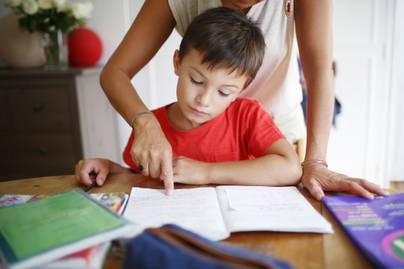 3. Morfológiai tudatosságképző, jel, rag
Papa kert-ész, mama konyhaműv-ész, 
    anya lelk-ész, apa életműv-ész, 
     a gyerek pedig valódi nyelv-ész.

Nem szokványos utasítások (páros munka)
-Vedd ki az apukád kabátjának a zsebéből
 a telefont, és tedd a sárgás sportcipőmbe!

Matematikai szöveges feladatok eszközökkel
háromnál eggyel több ( 5 év) / eggyel kevesebb
         Dékány Judit: I. Kép és szöveggyűjtemény…
-   18 felének a kétszerese. (2.o.)
         Dékány Judit: II. Kép és szöveggyűjtemény…
Ha a gyermek képes a szavakat morfémák:
 képző, jel, rag 
szintjén elemezni, akkor a szókincse óriás mértékben gyarapodik. 
(Krepsz Valéria – Gósy Mária)
PéldatárA receptív feladat mindig áthajlik az expresszív szintre és vissza
Toldalékok feedback manipulációval együtt:  pl.: -nál/nél tanítása:
RECEPTÍV SZINT:- Legyen az emberke az autó lámpájánál!                                 A gyermek végrehajtja.
ESZPRESSZÍV SZINT: -Az autó melyik részénél áll most az emberke?                   A lámpánál.

Hármas irányultság tanítása eszközökkel - autófajták-állomáshelyei: 
        roller-tároló, motor-műhely, autó-parkoló, villamos/troli remíz=kocsiszín, repülő-hangár
-Hová megy az autó? (garázsba)      -Hol áll? (garázsban)    -Honnan fog kitolatni? (garázsból)

Módszer: Játékokkal tanítsunk! Otthon – amit lehet - valós helyzetben is mozogják le!
4. Szintaktikai tudatosság
Azok a gyerekek akik tapasztalás útján tanulnak, azok elkezdenek kérdezni, tehát beindulnak a gondolati műveletek, és ha a környezet válaszol, elindul egy szociális-emocionális interakció. 
Így a mondatok bővülnek, megjelennek a kötőszavak, és megszületnek az összetett mondatok.
Példatár:  Toldalékoltatás mondatbefejeztetésekkel
Módszer: Tevékenykedve, utánzással értelmeztetni és aktivizálni a toldalékokat.
1.Bővített mondatok: Lecsukom a … csomagtartót.  / 
Odaadom a kerékemelőt…  apának.  / Kiveszem a slusszkulcsot az ….autóból.
2.Mellérendelő összetett mondatok 5 fajtája:
Kapcsolatos – Leveszem az autó lámpáját, és /  Ellentétes - Leellenőrizte féket, de 
Választó - Vagy kocsival megyek az óvodába, vagy / Magyarázó:- Lassul az autó, mert /   Következtető - Fogyóban a benzin, ezért
3. Alárendelő mondatokat: Az az autó igen ritka, aminek ......olcsó az ára.
5. Pragmatikai tudatosság
ÉLŐBESZÉD
( nevelés, gondozás, étkezés)
KÖNYVTÁRBA JÁRÁS
SZEREPJÁTÉK
RIGMUS, MONDÓKA, VERS
MESE hallgatása, mondása, feldolgozása
KOMPLEX MŰVÉSZETTERÁPIA
( óra végi finommotorikát fejlesztő alkotások)
DRÁMA
GONDOLATTÉRKÉP (net: mindmap)
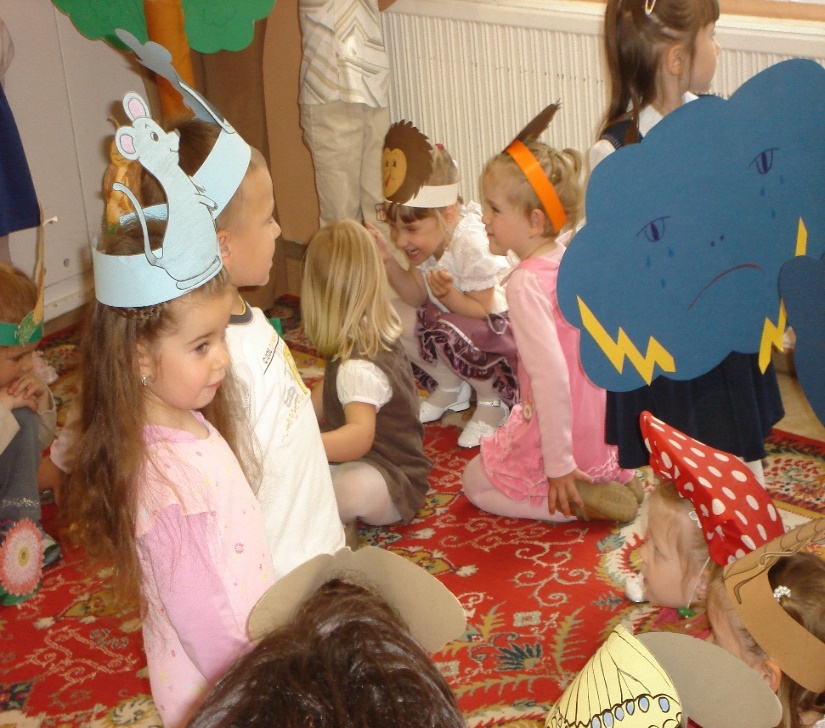 Példatár: Dal egy-egy sorához ritmikus kifejező mozgás
Dal tanulása mozgással kísérve 
    Jön a kocsi most érkeztünk,     
	(kormányzás imitálása)
    Jaj, de nagyon eltévedtünk. 
         (két kezünk az arcunkon, aggodalmaskodunk)
    Derekasan áztunk, fáztunk,
         (eső ujjak mozgásával fentről le, didergés)
    No de, kicsit elnótáztunk.  (taps)

Ajánló: Alma együttes: Nád a házam teteje
Példatár: Dal, vers tanulása szimbólumokkal  ( pl.: Szó-kép-tár képei)
Dal tanulása balról jobbra haladva tárgyakon, kártyákon, képeken vagy sémarajzokon, írókéz mutatóujjával ütve az egyenletes lüktetést.  (pl.: Jön a kocsi..)
      kocsi                   eltévedtünk        áztunk, fáztunk         nótáztunk
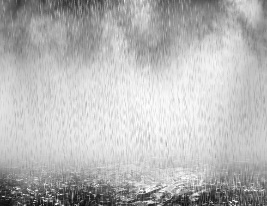 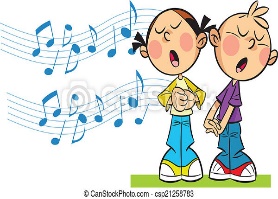 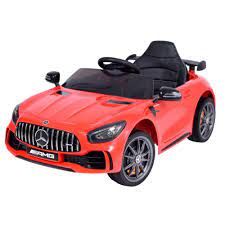 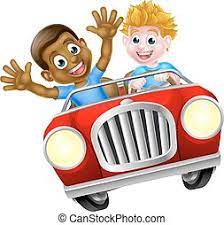 Mesemondás, mesehallgatás, mesefeldolgozás
Stílus alakzatok
(ismétlés, halmozás,  fokozás, ellentét,  kérdés, felkiáltás, nagyítás, kicsinyítés, körülírás, gúny,  irónia)
Rímfajták
Költői eszközök
tudatos használata a nyelv 5 szintje fejleszthető
Ajánló: Csernik Szende - székely mesemondó
Zárógondolatok
Egy masszív nyelvi zavarral érintett gyermeknek a nyelv mind az öt szintjén támogatni kell folyamatosan, maradványtünetekkel számolhatunk.
… A kitűzött cél elérésére akkor van a legnagyobb esélyünk, ha megfelelően felkészültek vagyunk.”    	              (Dr. Gósy Mária)
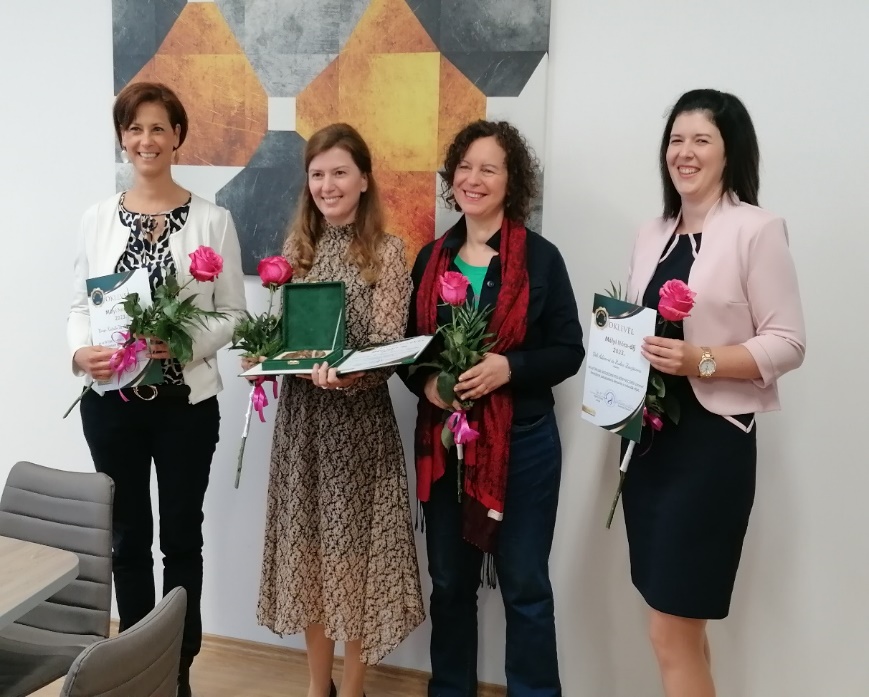 MÁLYI NÓRA- DÍJ
A szeretet mindig sokszorozni 
kell, 
a tudást 
pedig 
meg kell osztani.
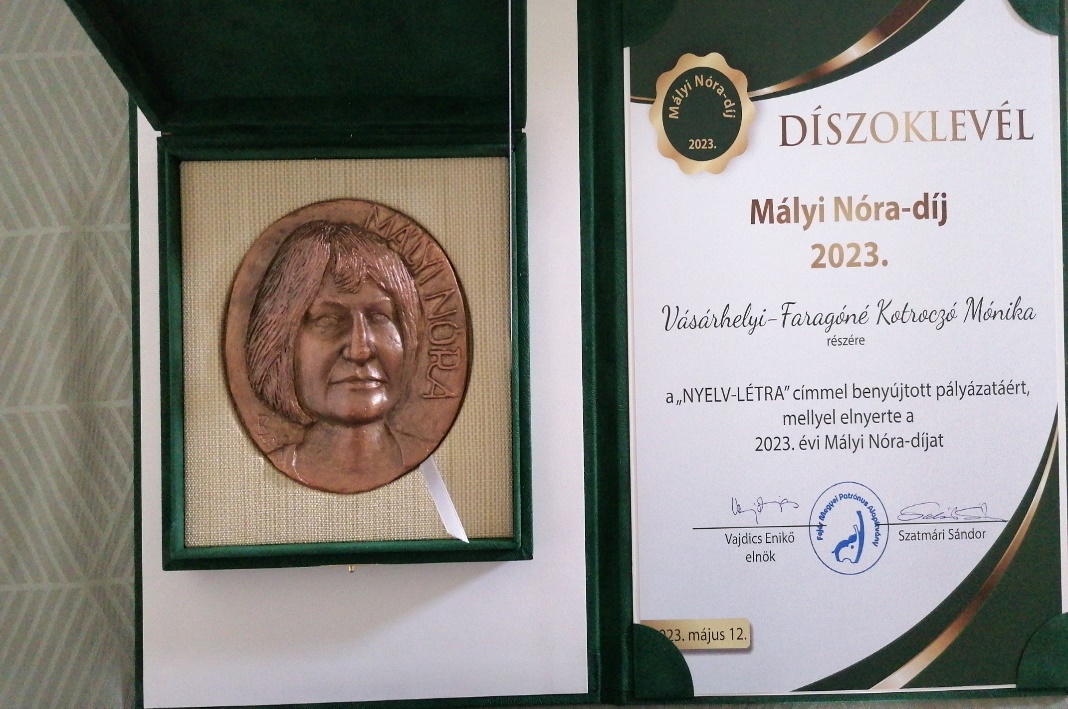 A NYELV-LÉTRA c. könyv összeállításakor a tudásmegosztás
 volt a célom, amely 
kreatívan 
tovább bővíthető 
a jó tanár 
egyik legfontosabb tulajdonságával, 

 a lelkesedéssel.
Köszönöm a figyelmet!
Az anyanyelv egy olyan praktikus örökség, melyet ingyen adhatunk gyerekeinknek már születéstől kezdve.
WEBOGRÁFIA
Kas Bence: Az anyanyelv-elsajátítás zavarai: nyelvközi összevetések és az okok keresése
https://www.youtube.com/watch?v=uBxZlJd0M_A
Lukács Ágnes: A nyelvelsajátítás építőkövei és a nyelvi fejlődés zavarai
https://www.youtube.com/watch?v=jHUExV3qIwg&t=179s
Dr. Klein Ágnes: Hogyan tanulunk beszélni? A kezdetektől az első szóig.
https://www.youtube.com/watch?v=erFvfnpSkt8
Nyelvfejlődés kisiskolás korban - www.diszterapia.hu
https://www.youtube.com/watch?v=s3ZRcQ5ACUw&t=1527s
WEBOGRÁFIA
Bóna Judit: Új utak a gyermeknyelvi kutatásokban
file:///C:/Users/Pedszakszolg/Downloads/Bona_Gyermeknyelv_READER.pdf
Tar Éva: Fonológiai fejlődés, variabilitás, beszédhanghibák
file:///C:/Users/Pedszakszolg/Downloads/Tar_Eva_Fonologia_READER_.pdf
Bóna Judit- Murányi Sarolta: A nyelvfejlődés folyamata koragyermekkortól kamaszkorig
file:///C:/Users/Pedszakszolg/Downloads/Bona-Muranyi-A-nyelvfejlodes-folyamata-web4.pdf
SzakirodalomKönyvek, amik hatottak rám
1.Sandra Aamondt - Sam Wang: Üdvözöllek a gyereked agyában
   Század Kiadó, Budapest, 2012

2. Dr. Caroline Leaf: Tehetség vagy!- Ismerd fel és növeld a benned levő tehetséget! 
Alföldi Nyomda Zrt., Debrecen, 2000

3. Stanislas Dehaene: Rugalmas agy
Topotex Kiadó, Budapest 2022
4.Montágh Imre: Nyelvművesség
Múzsák Közművelődési Kiadó, Budapest, 1989 9.o.
 
5.Kas Bence – Lőrik József – Molnárné Bogáth Réka – Szabóné Vékony Andrea – Szatmáriné Mályi Nóra: 
SZÓL-E? szűrőeljárás
Logotech Kiadó, Budapest, 2012
 
6.Sandra Aamondt - Sam Wang: Üdvözöllek a gyereked agyában
Század Kiadó, Budapest, 2012, 90-93.o.
 
7.Nagy Emese: Kedden kedvem kerekedett
Pannon-Literatúra Kft., Kisújszállás, 2014
 
8.Forrai Katalin: Ének az óvodában
Móra Kiadó, Budapest, 2016
Képek
https://photos.google.com/share/AF1QipPZI0MpTzUqLoPUlsb1kwM6h4Qf65vW2awfq2KhMUDog0PAyNzONw2ZlNjXioQC6g?pli=1&key=Nkl0c3ZSbjRoTFJDUGQ1SWQwZmRtcTF6V2RlX3h3
file:///C:/Users/Pedszakszolg/Downloads/imgres%20(2).htm
file:///C:/Users/Pedszakszolg/Downloads/imgres%20(1).htm
https://www.google.com/search?sca_esv=582900893&sxsrf=AM9HkKm-wfpTm1o59_8dnQqN9xrVYU6Eaw:1700114514147&q=csernik+szende+fot%C3%B3&tbm=isch&source=lnms&sa=X&ved=2ahUKEwjFt8WN7MeCAxUIgP0HHRm7Dc0Q0pQJegQIChAB&biw=1536&bih=747&dpr=1.25#imgrc=9b1lSUEjvCxs-M